Alternative Default Uplift Methodology
Austin Rosel
ERCOT

CWG / MCWG


ERCOT Public
May 18, 2022
Request for Data
Data request update from the March CWG.
Impact to QSEs and CRRAHs uplift exposure based on changes to the Default Uplift Methodology.
In the following slides:
The impact of removal of CRR Auction activity and multiplying CRRs owned (DAOPT & DAOBL) by a scalar with 50%, 60%, 70%, 80% and 90% multipliers at QSE/CRRAH and CP level.
The impact of removal of CRR Auction activity and multiplying CRRs and PTPs owned (DAOPT, DAOBL, RTOBL, RTOBLLO) by a scalar with 50%, 60%, 70%, 80% and 90% multipliers at QSE/CRRAH and CP level.
2
Formula Change NP 9.19.1 Option 1
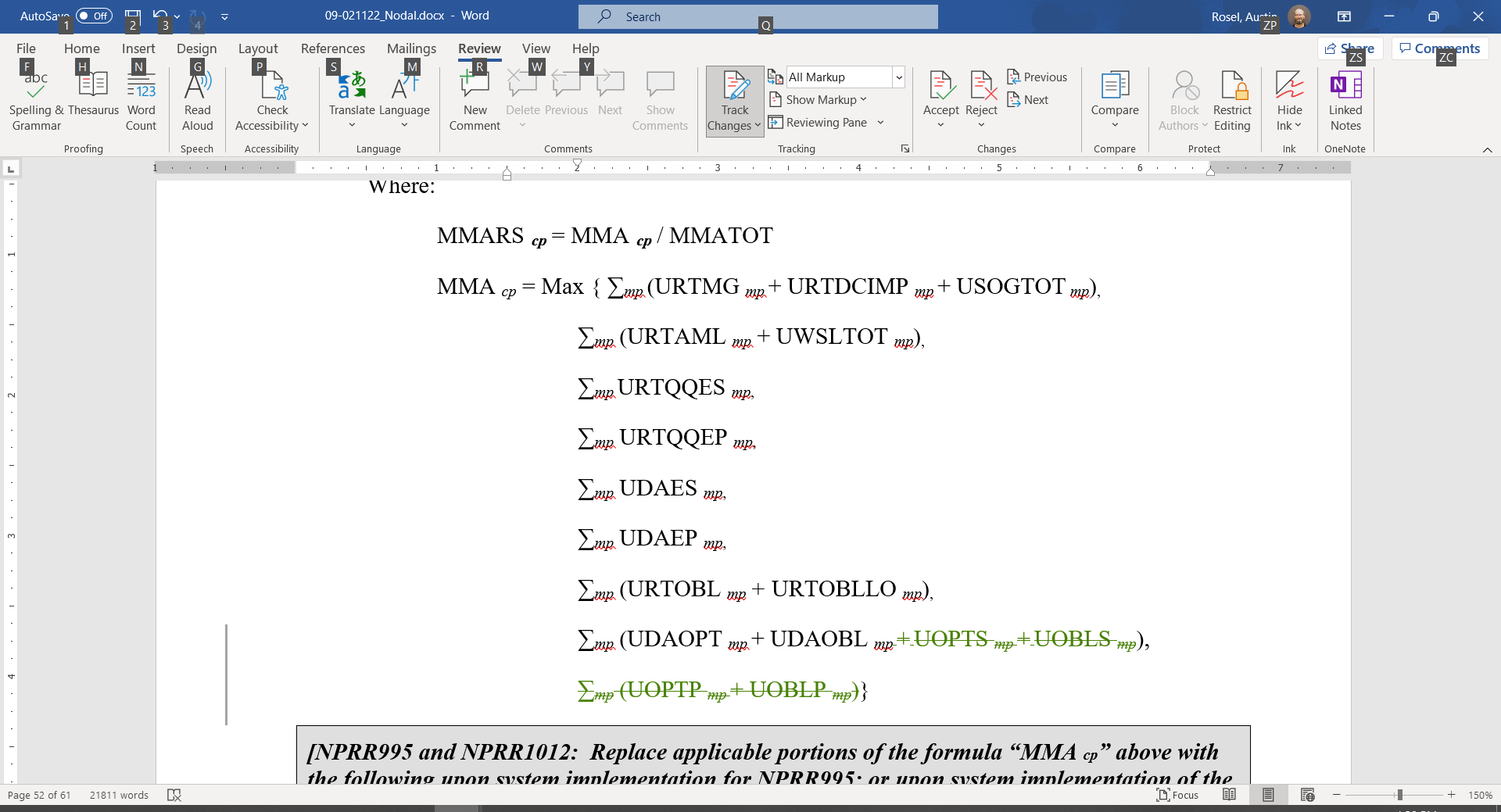 3
Formula Change NP 9.19.1 Option 1
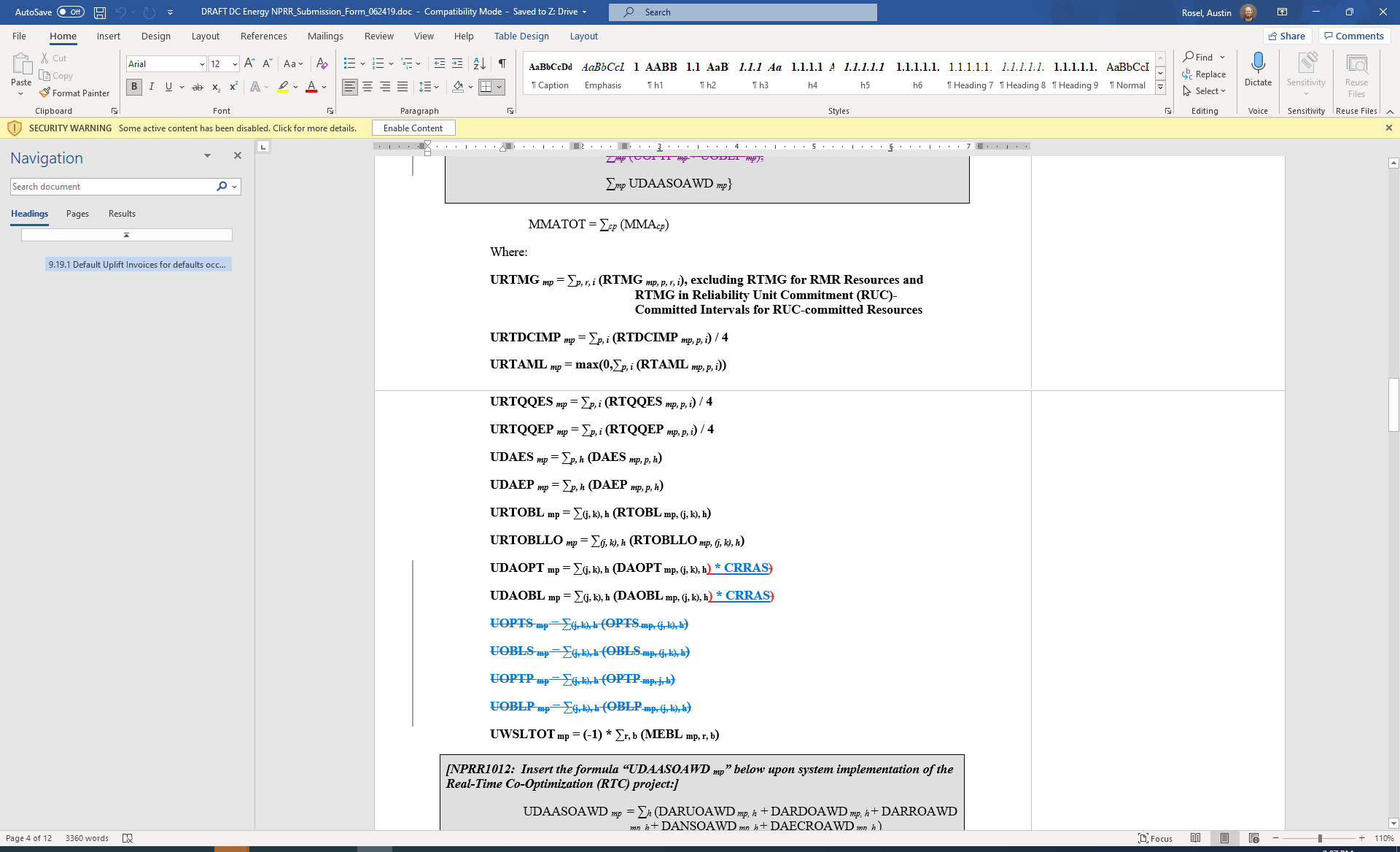 4
Jan- 50%, 60%, 70%, 80% & 90% Scalar Scenarios
5
Aug- 50%, 60%, 70%, 80% & 90% Scalar Scenarios
6
Formula Change NP 9.19.1 Option 2
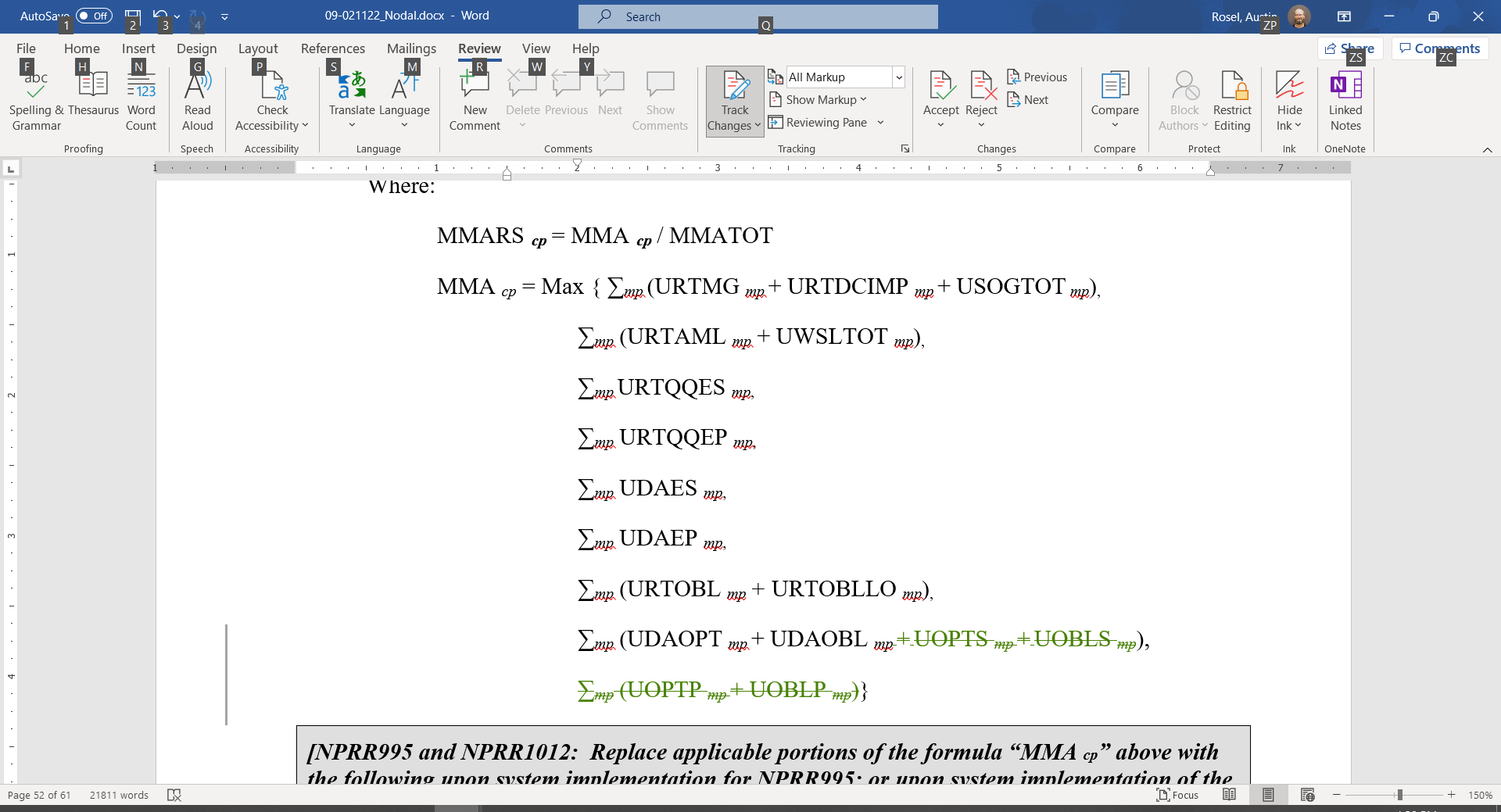 7
Formula Change NP 9.19.1 Option 2
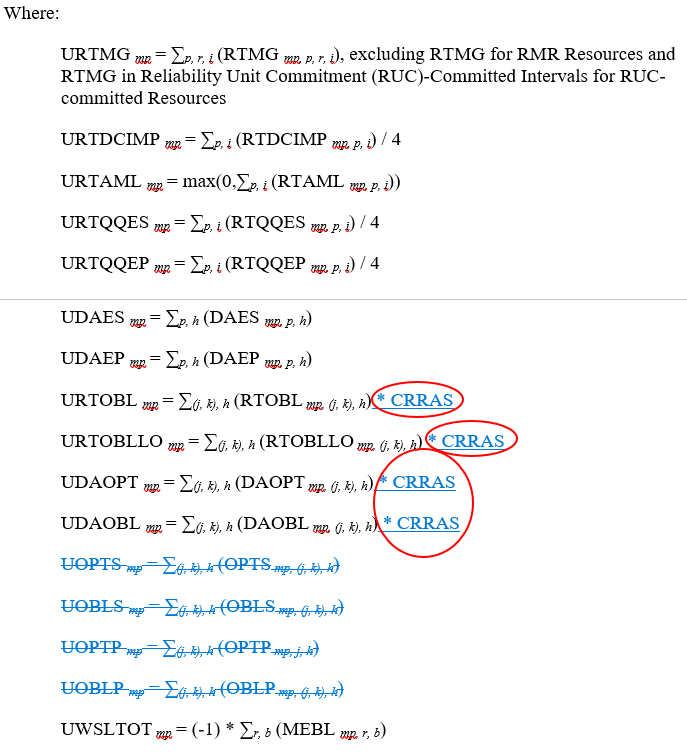 8
Jan- 50%, 60%, 70%, 80% & 90% Scalar Scenarios
9
Aug- 50%, 60%, 70%, 80% & 90% Scalar Scenarios
10